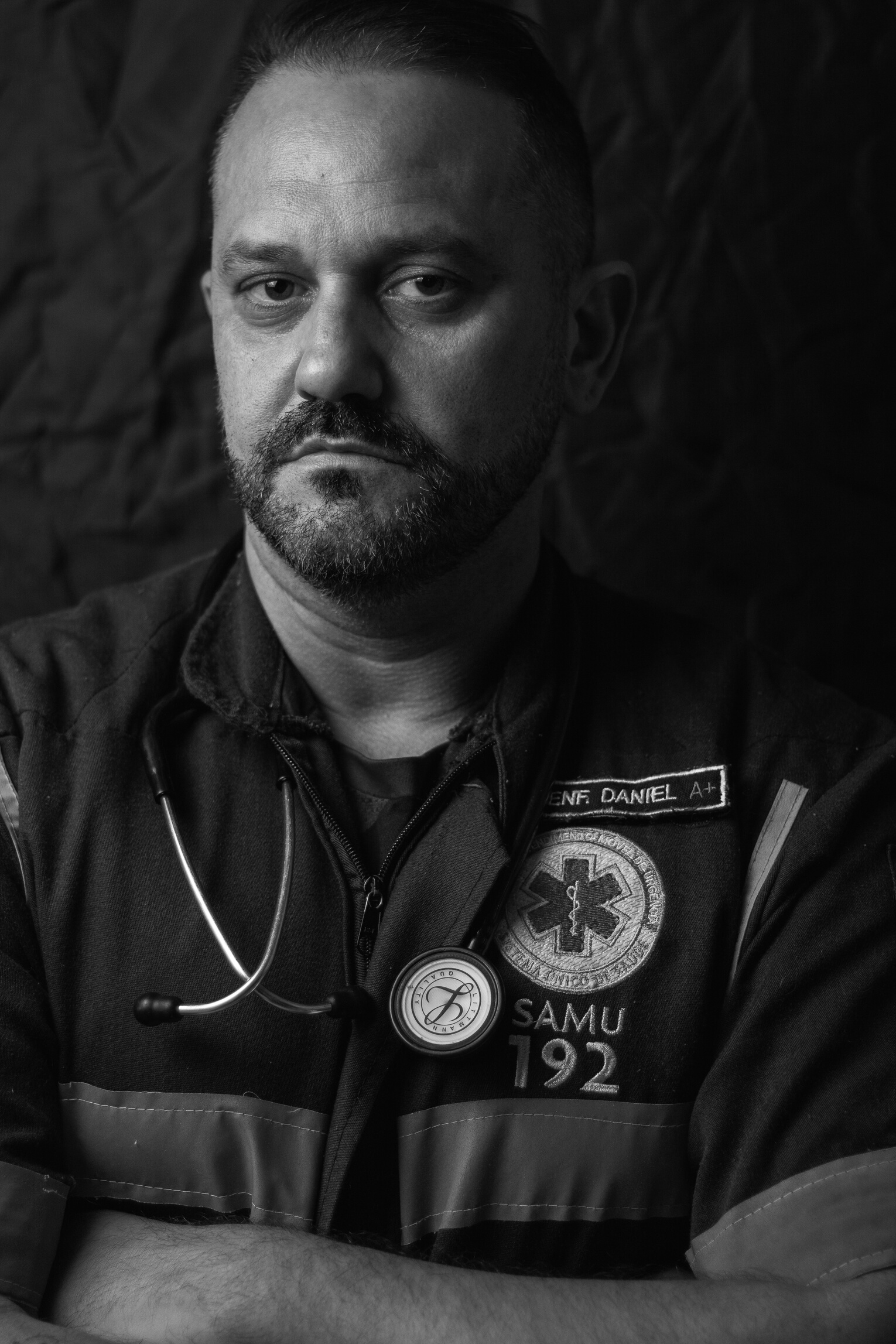 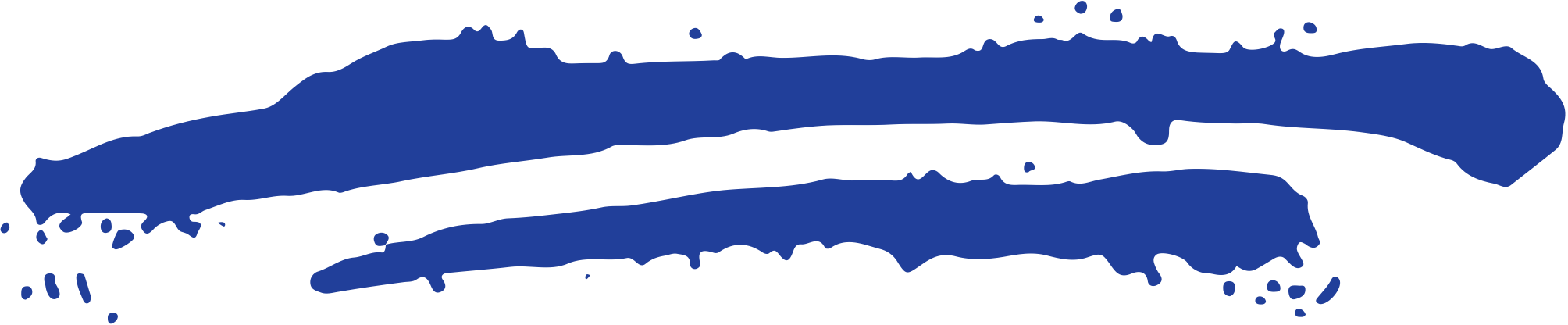 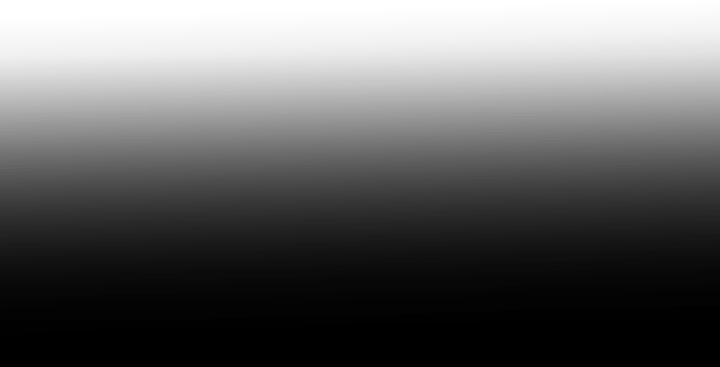 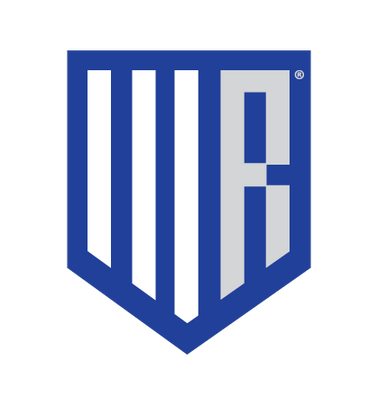 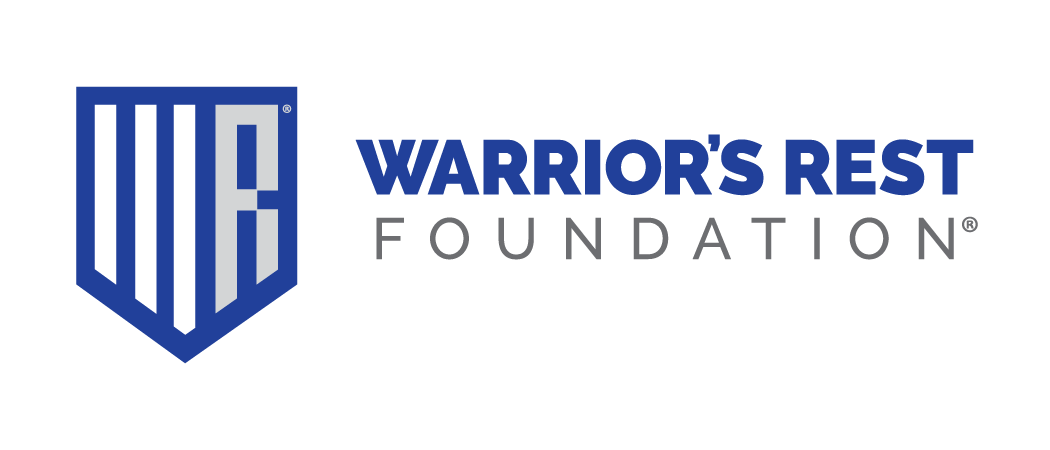 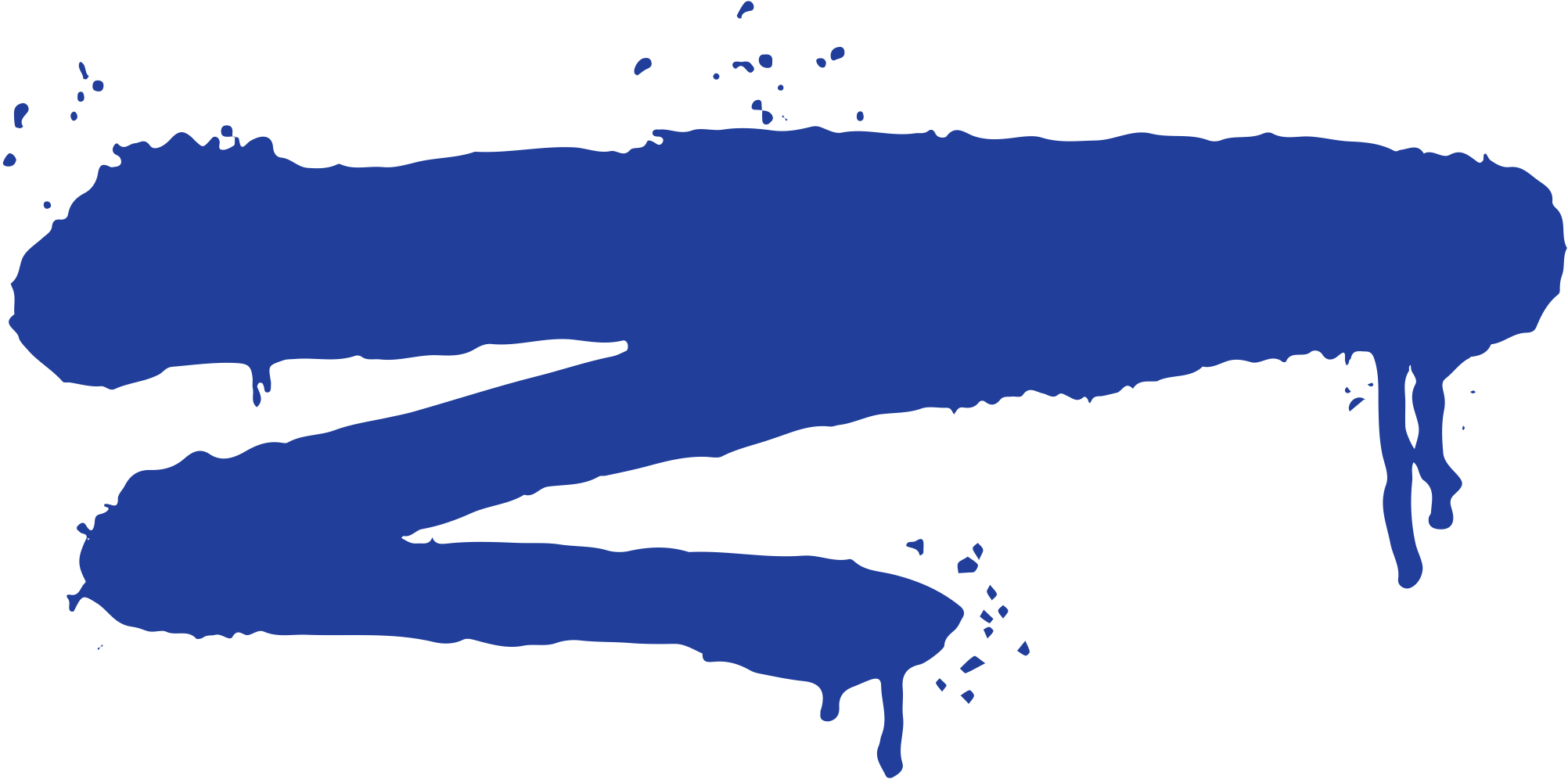 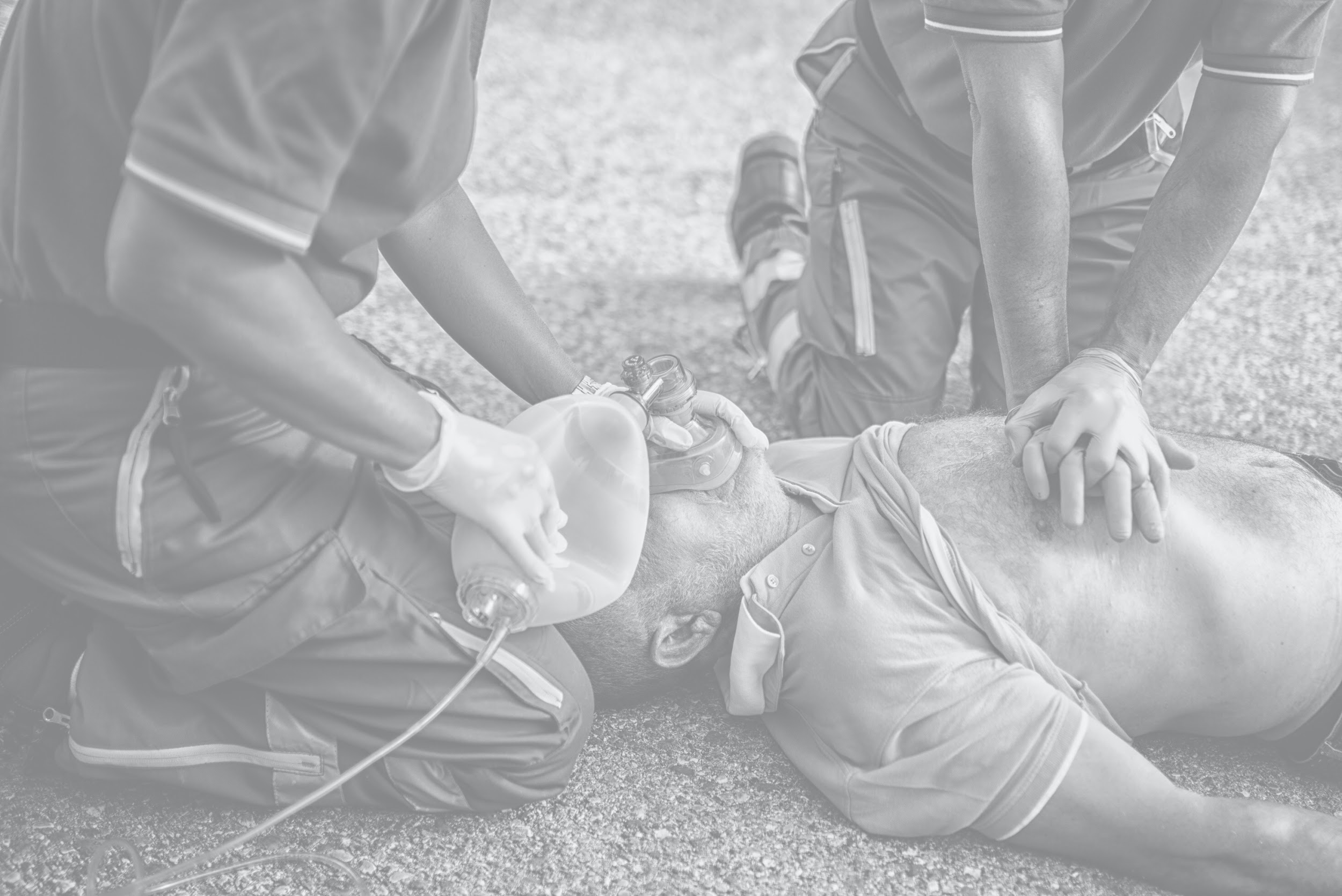 OUR MISSION
Empowering Resilience in First Responders and their Families to foster the ability to develop better Health and Mental Wellness in their Professional as well as Personal lives.
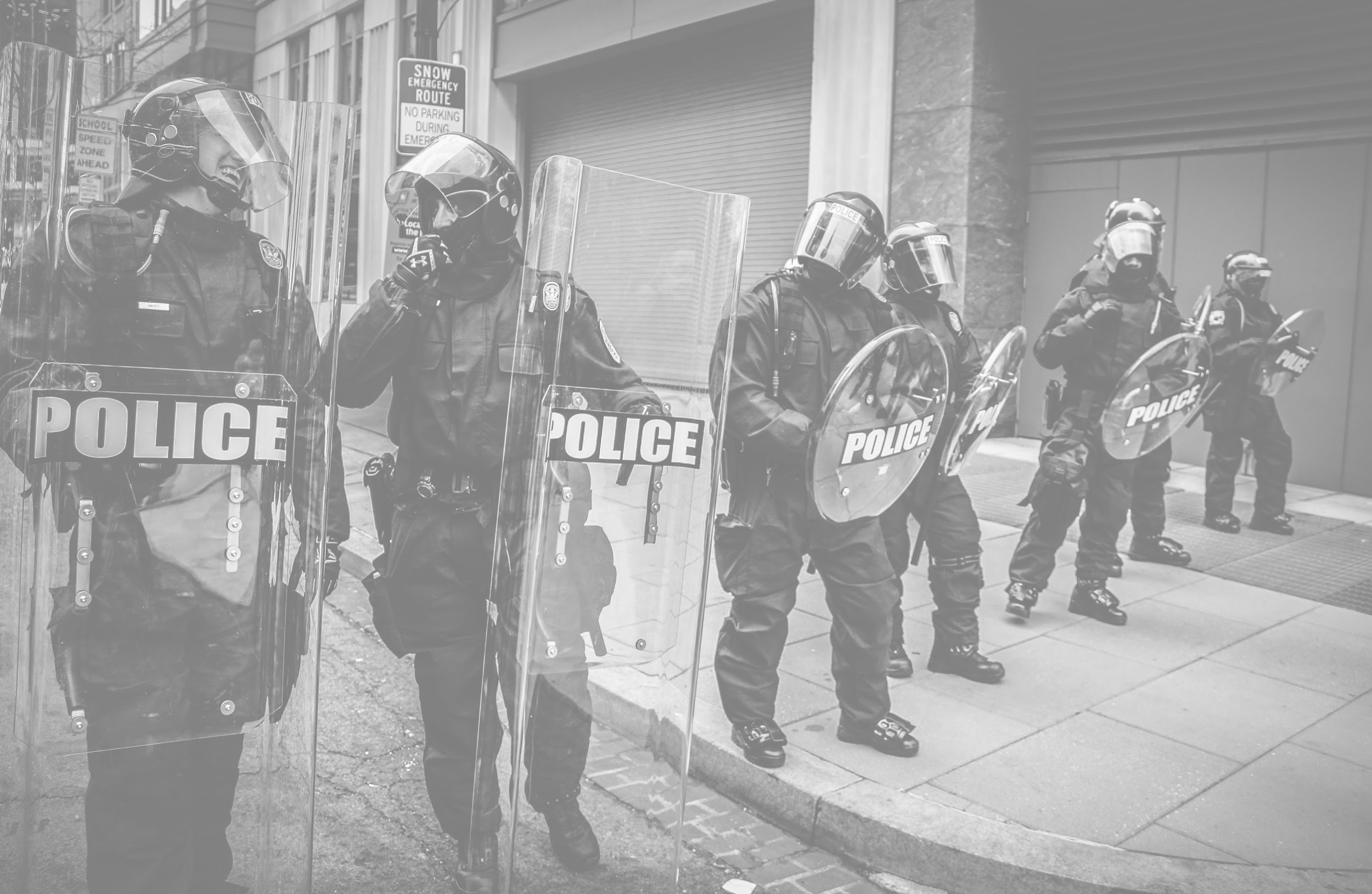 OUR WHY
HEALING THE HUMAN BEHIND THE FIRST RESPONDER IMAGE 

First Responders don’t simply “get over” the Trauma they encounter throughout the course of their career.  Warrior's Rest Foundation is giving them the tools to work through the Trauma, so they can thrive in spite of it.
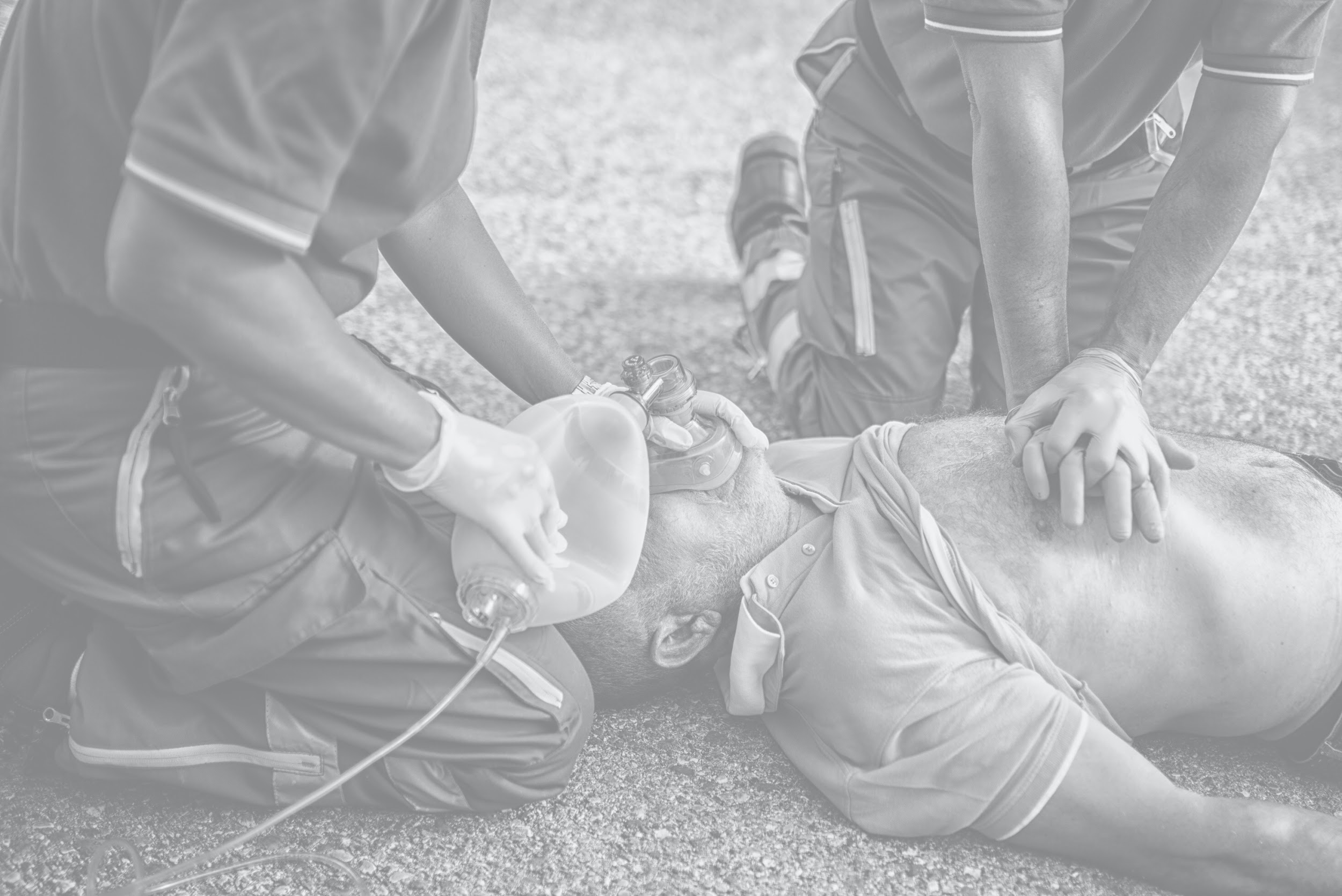 WRF / ODMHSAS
Warrior’s Rest and the Oklahoma Department of Mental Health and Substance Abuse Services (ODMHSAS) are working together to provide Peer Support Crisis Intervention, Counseling and Wellness for First Responder communities impacted by Trauma, Stress, Anxiety, Addictions, Death and Suicide.  Our focus is on areas of Wellness such as Physical, Mental, Relational, Spiritual, Financial and Emotional Health of First Responders since they impact job performance.
[Speaker Notes: Senate Bill 848]
Training
Warrior’s Rest provides programs to support First Responders and their Families who have experienced significant Trauma due to job-related incidents.  Our resources are led by First Responders and “Culturally Competent” Clinicians, who have firsthand experience applying Crisis Intervention techniques to exceptionally difficult incidents.  Our program foundations include Crisis Intervention, Wellness Education, Counseling, and Peer Support.
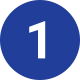 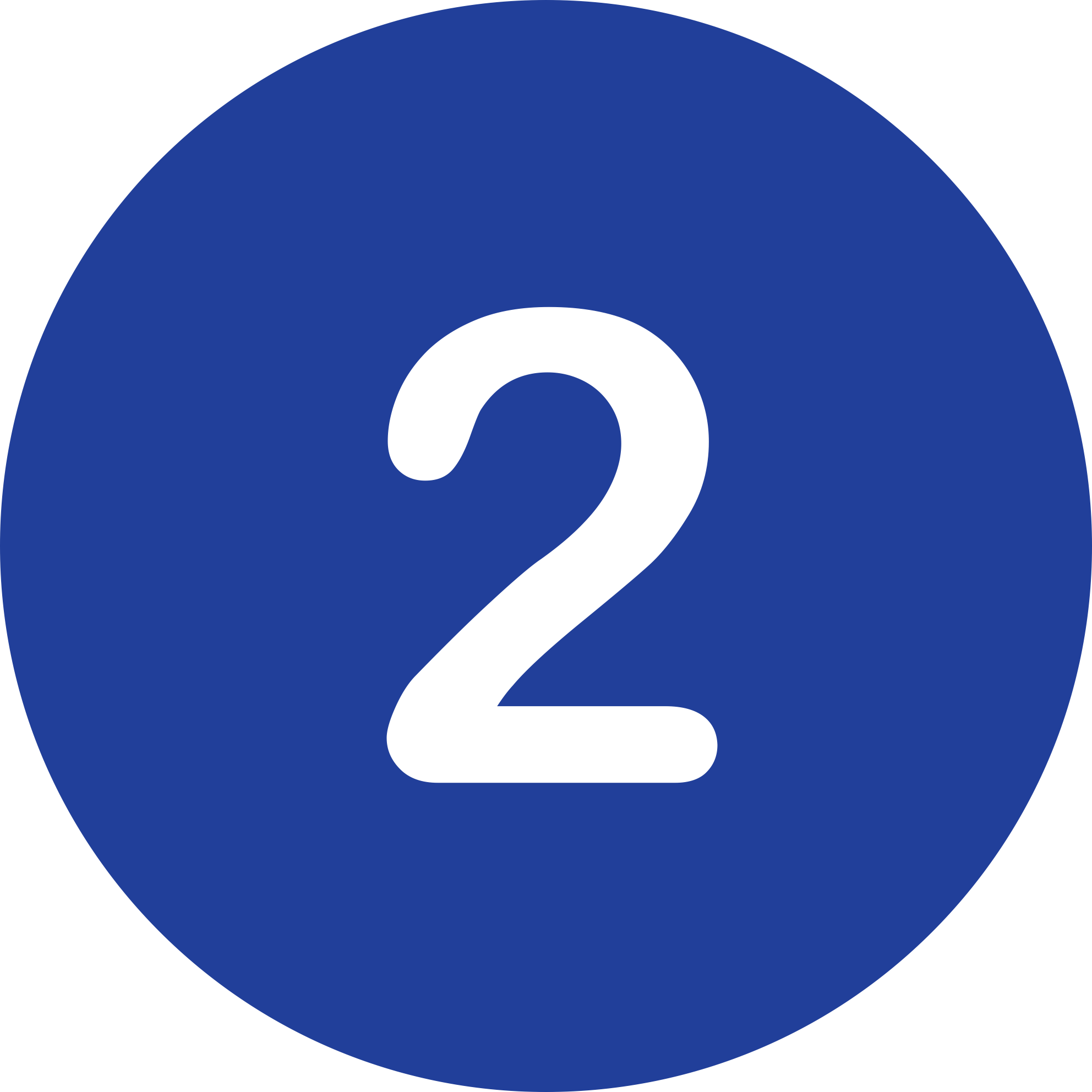 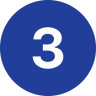 ICISF / CISM
Continuing Education
Post Critical Incident Seminar (PCIS)
Critical Incident Stress Management (CISM) is taught to participants to provide knowledge and tools to use in different types of Group and Individual crisis interventions, including Crisis Management Briefings, Defusing and Critical Incident Stress Debriefing.
Peer Team 
(Development and Sustainability)
Resiliency
Addiction
Marriage/Family
Finance
Strength and Conditioning / Nutrition
Warrior’s Rest provides intervention, education, counseling and peer support in a structured, intensive 3-day seminar environment. This is offered to all current or retired First Responders and their Spouses or Significant Others. 
.
WELLNESS and CISM/PEER Trainings
2021    (Sept 2021 – Dec 2021)
198 Total 1st Resp’s Rec’d Wellness or CISM Information / Training in 2021
 
2022   (Jan 2022 – Dec 2022)
24 	Wellness Presentations & Trainings at Various Agencies & Conferences in OK.
945	First Resp’s or MHP’s trained from Multiple Agencies in Oklahoma.
 
19	CISM / Peer Trainings at Multiple Locations in OK.
322	1st Resp’s or MHP’s trained from 89 various Agencies in Oklahoma.
 
1,267 Total 1st Resp’s Rec’d Wellness or CISM Information / Training  
NOTE:  These numbers do Not reflect the numerous Peer Support Responses, Contacts, or other Peer Services provided by WR.
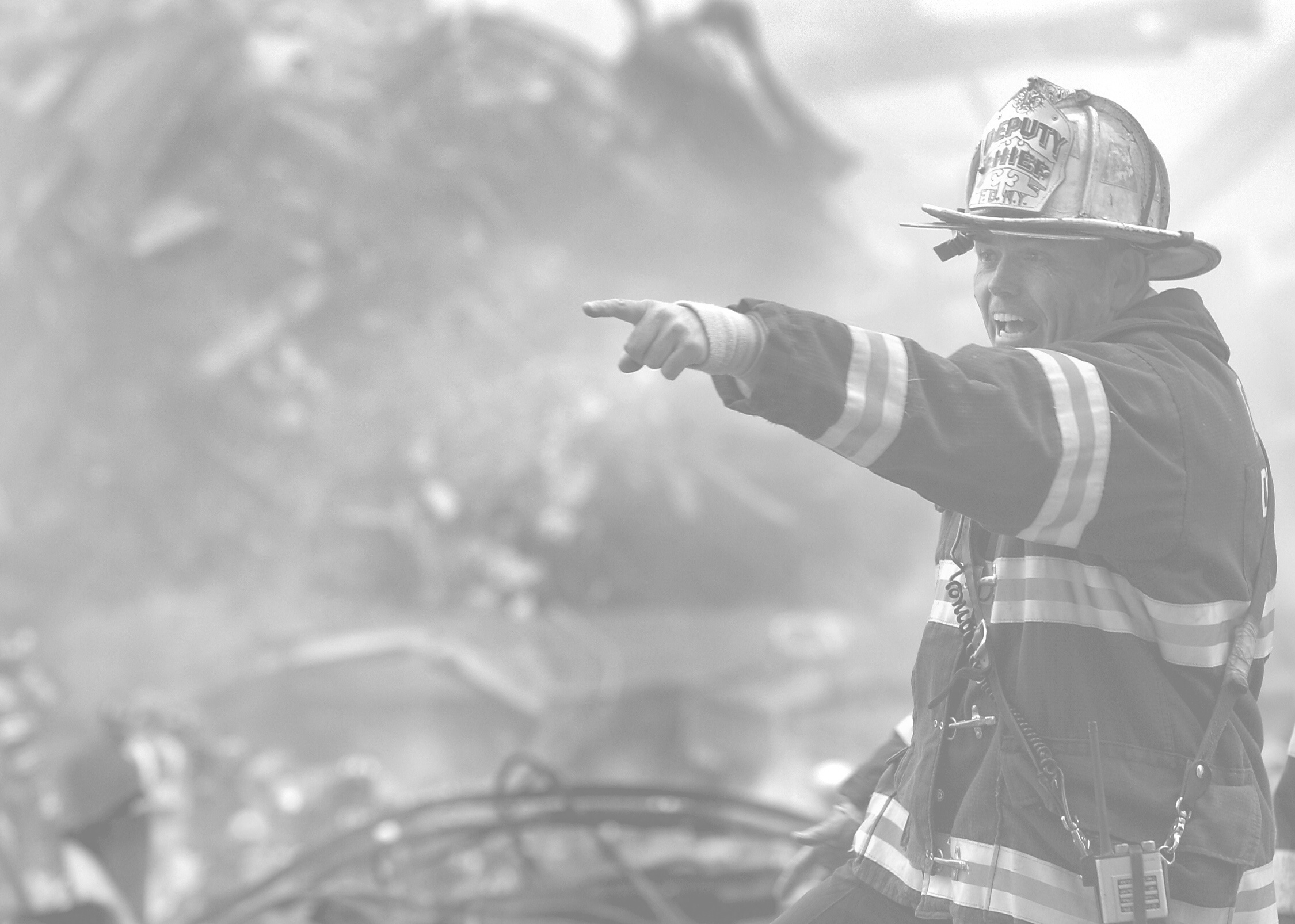 Leaders
Care for your people and increase retention by building healthy personnel.

The cumulative pressure on your people is often unhealthy and unsustainable with results which can be dangerous. First Responders are taught to be tough, but this can cause systemic organizational issues without the proper knowledge & resources to process the Trauma they encounter on the job. Warrior’s Rest provides comprehensive training and peer support groups so your people can be equipped for a healthy, lifelong career.
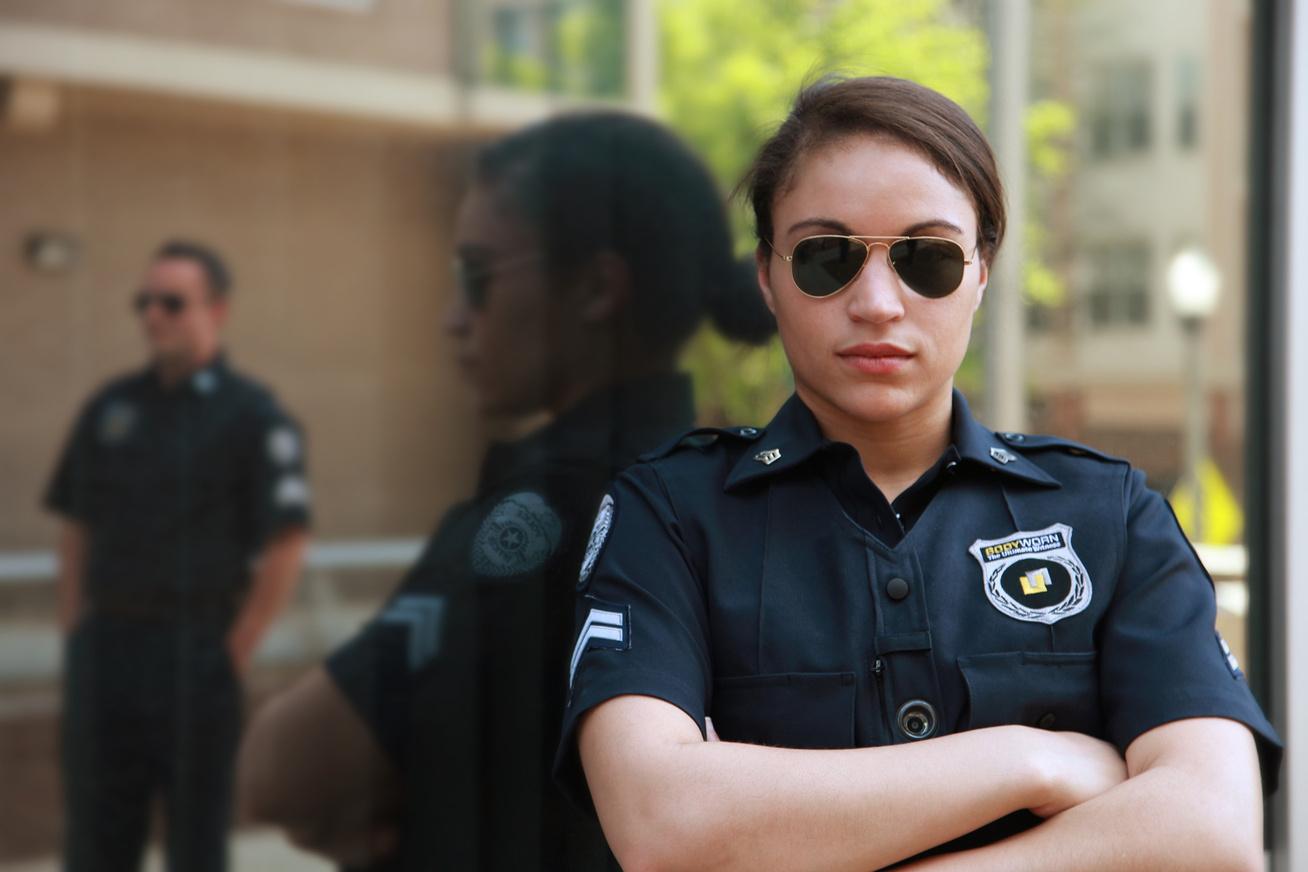 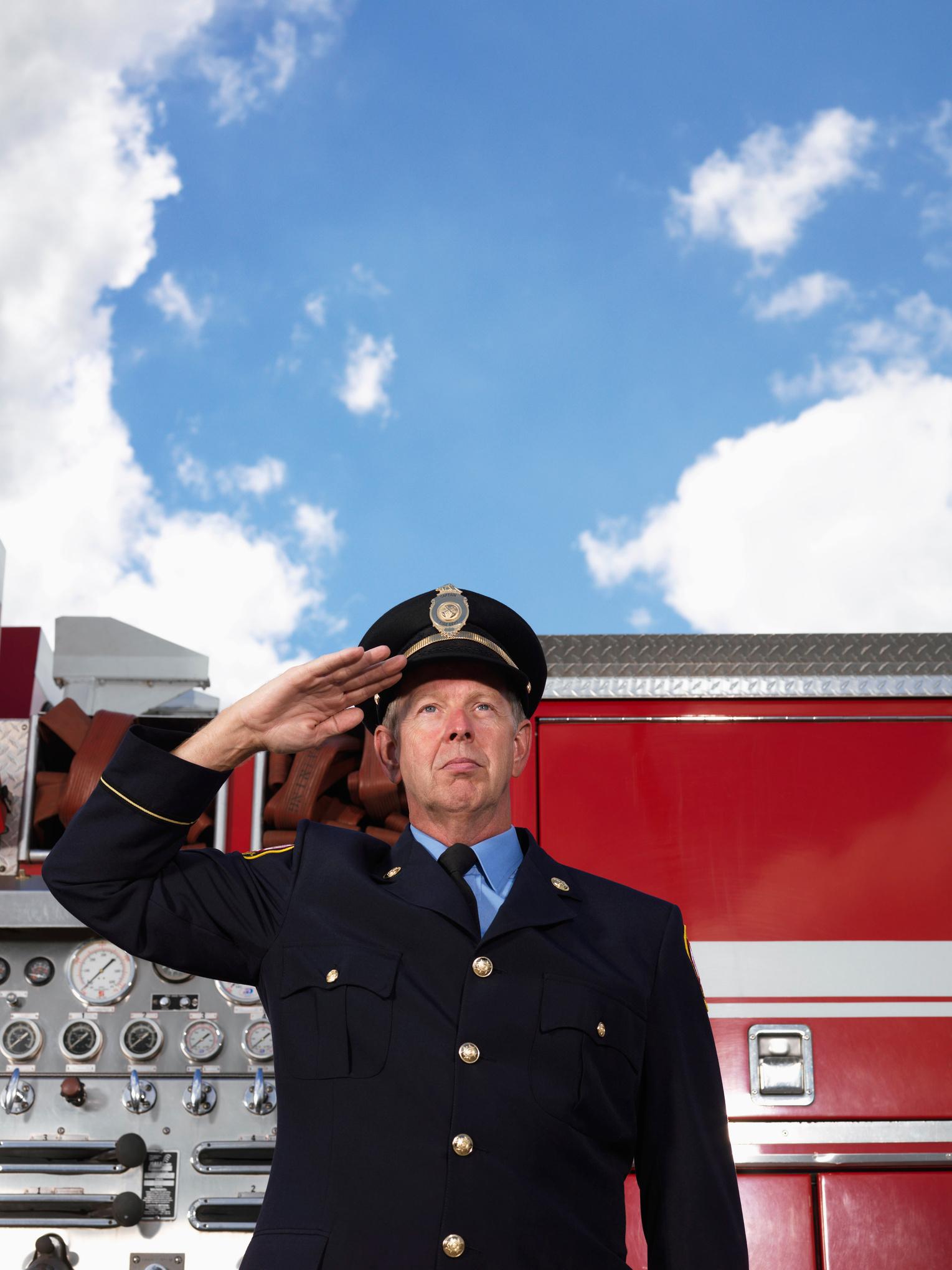 AGENCY LEADERS
FIRST RESPONDERS
You are NOT alone. There is hope to heal the Trauma you endure on the job.

The cumulative weight of the traumatic sights, sounds, smells, and memories affect work performance, career longevity, and relationships, however, it is NOT a “life sentence”. Warrior’s Rest provides the training, tools, and teams to empower First Responders to build resilience in the face of high-impact Trauma.
Care for your people and increase retention by building healthy personnel.

Due to stigma, embarrassment or fear of repercussions, many First Responders won’t seek professional help for their mental health. Warrior’s Rest is working to change the narrative while providing comprehensive training and peer support groups so your people can be equipped for a healthy, successful career and Family life.
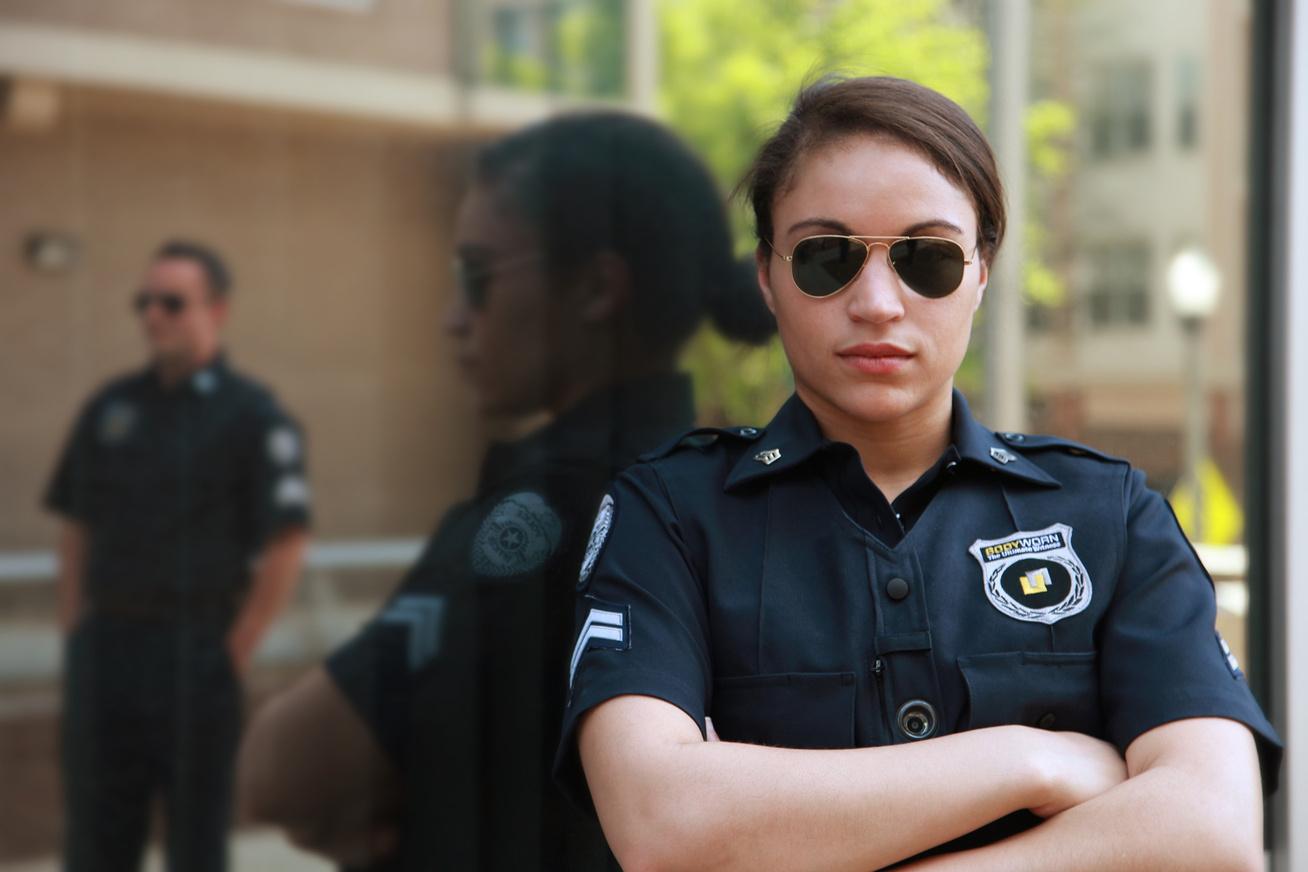 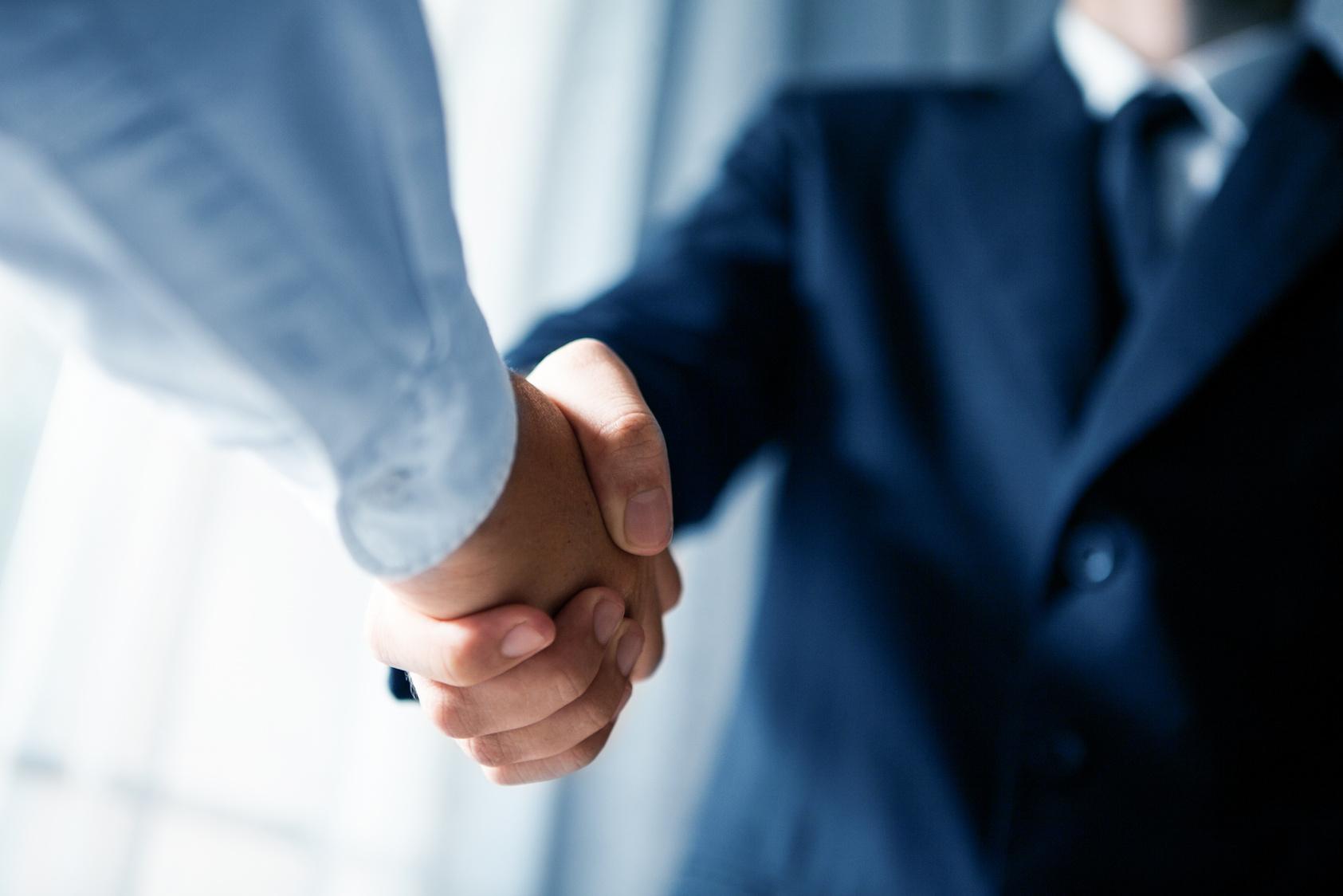 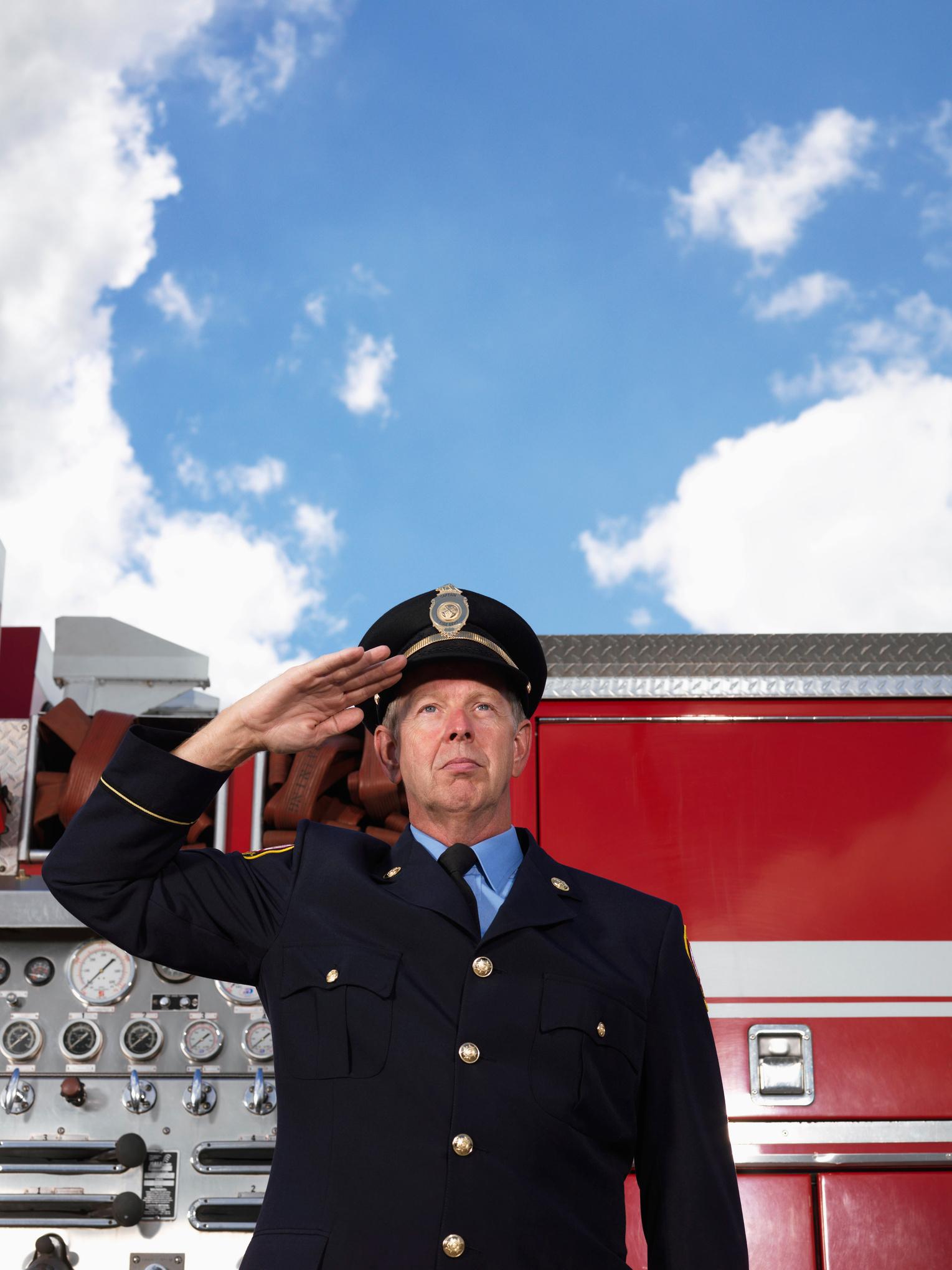 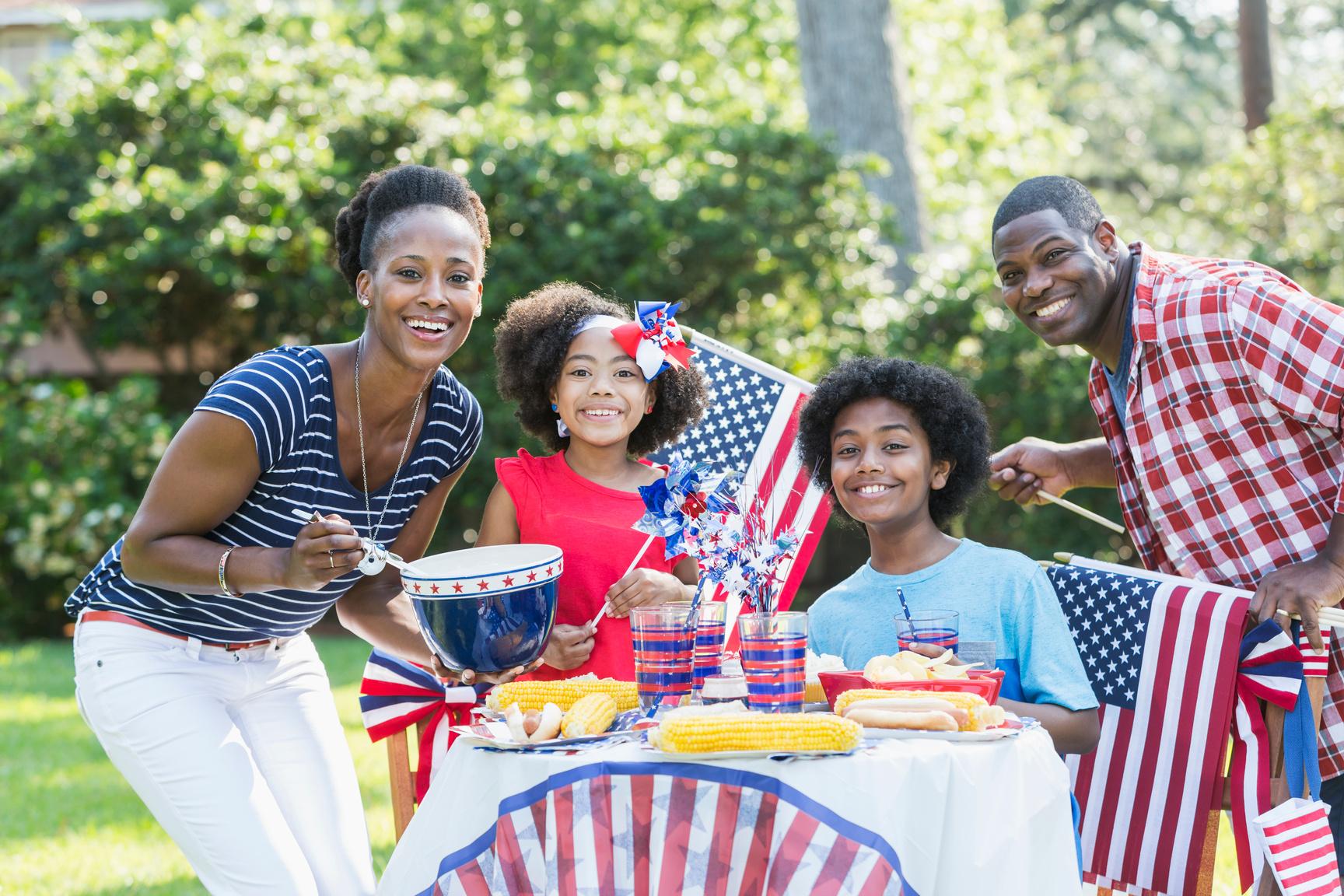 COPING MECHANISMS
FAMILIES
Healthy First Responders have 
Stronger, Longer Careers.

Trauma is part of the job, but it’s not always part of the job training. First Responders need specialized training and resources to know how to address, process, and cope with Job-Related Trauma. Warrior’s Rest empowers Resilience in First Responders through training, teams, and tools so they can heal from the trauma they encounter and sustain successful careers.
Helping our Heroes Heal from Traumatic Events.



First Responders experience many significant traumatic events throughout their careers. Most First Responder training focuses on how to be Physically Strong, but many are not given the tools to thrive Mentally or Emotionally. The brave men and women that keep our family safe need our support so they can build Healthy Families and Lasting Careers.
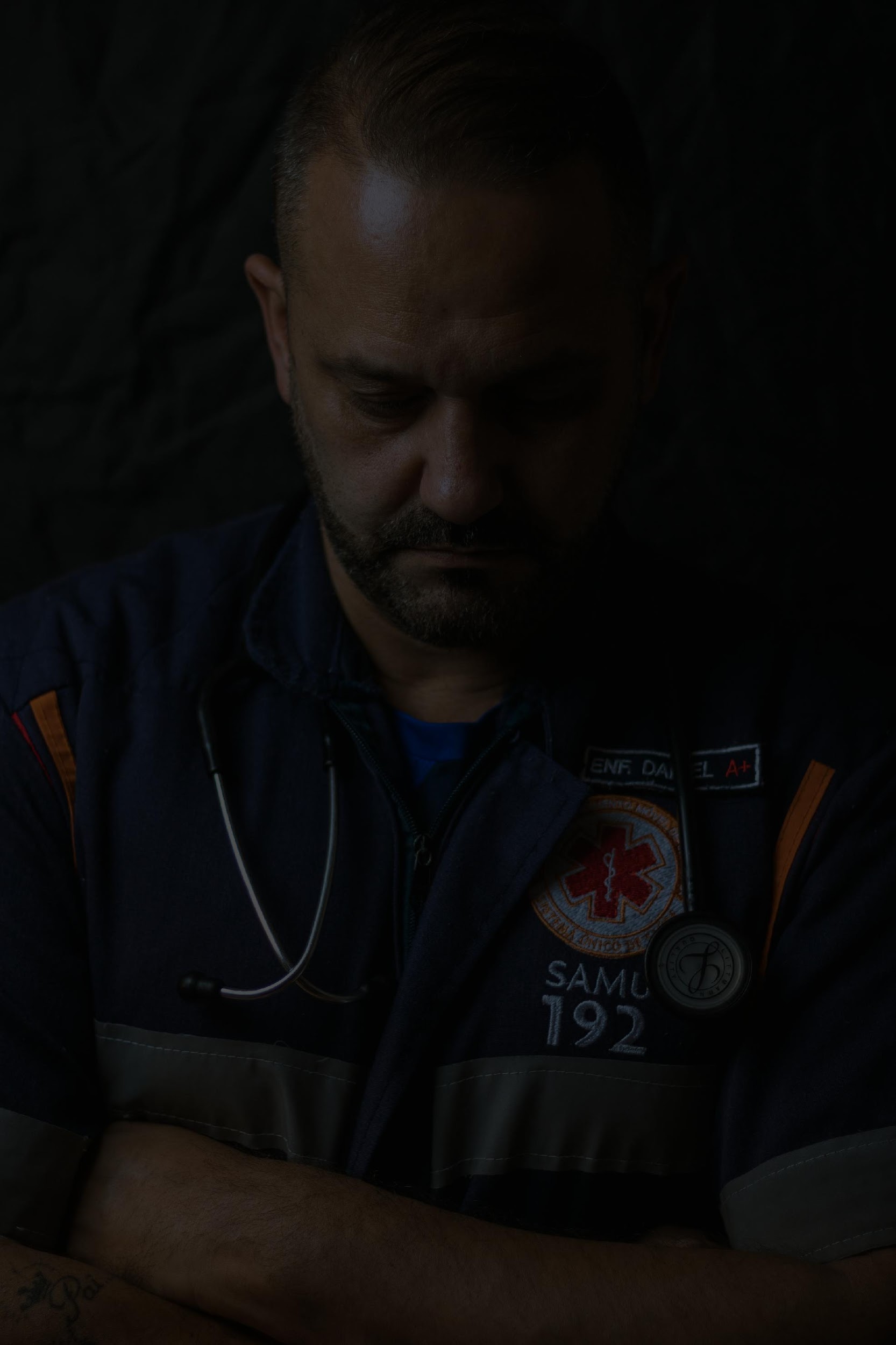 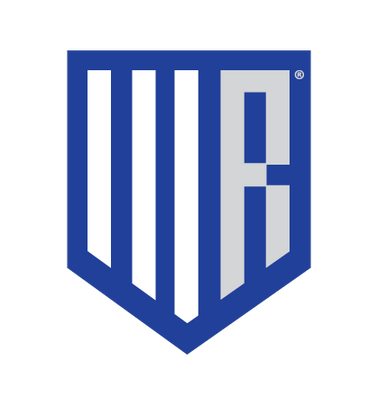 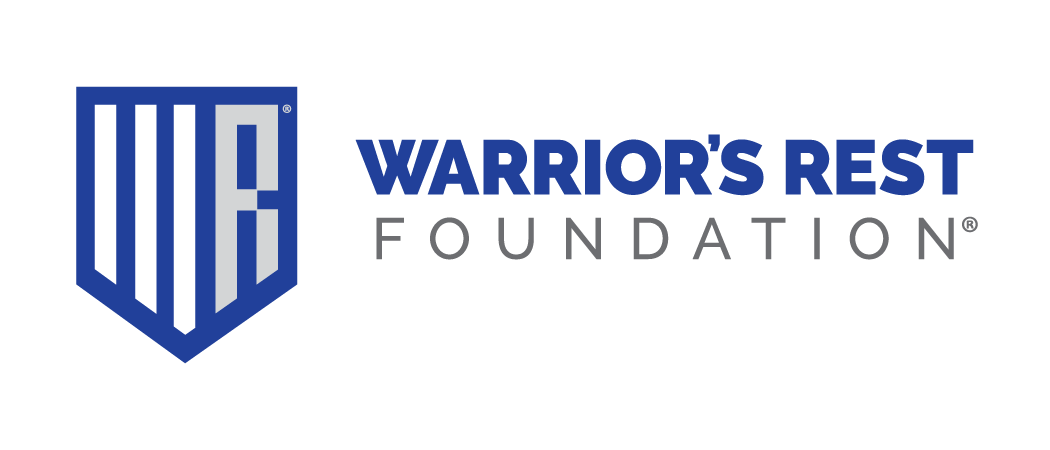 HEALING BEGINS IN
COURAGEOUS CONVERSATIONS
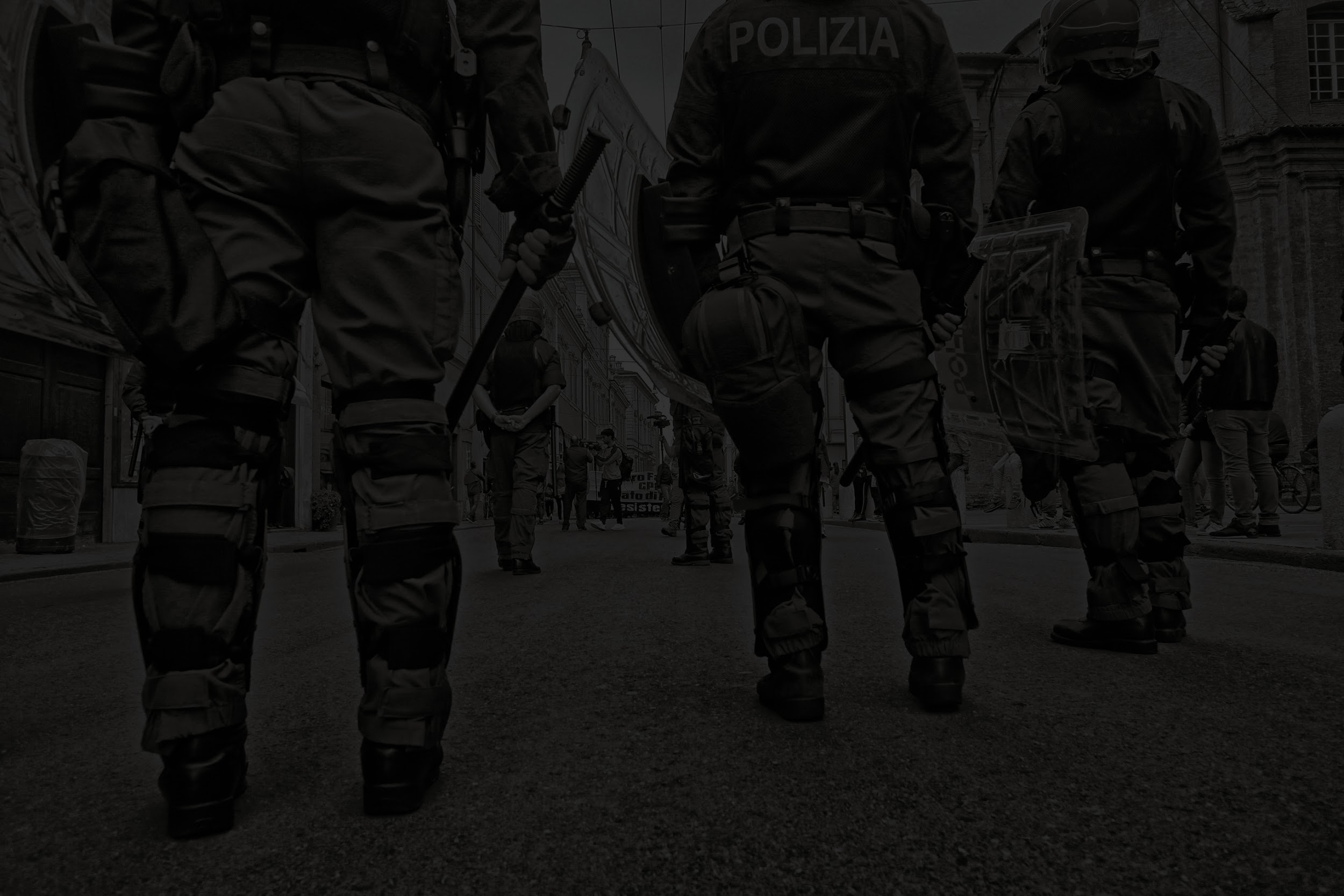 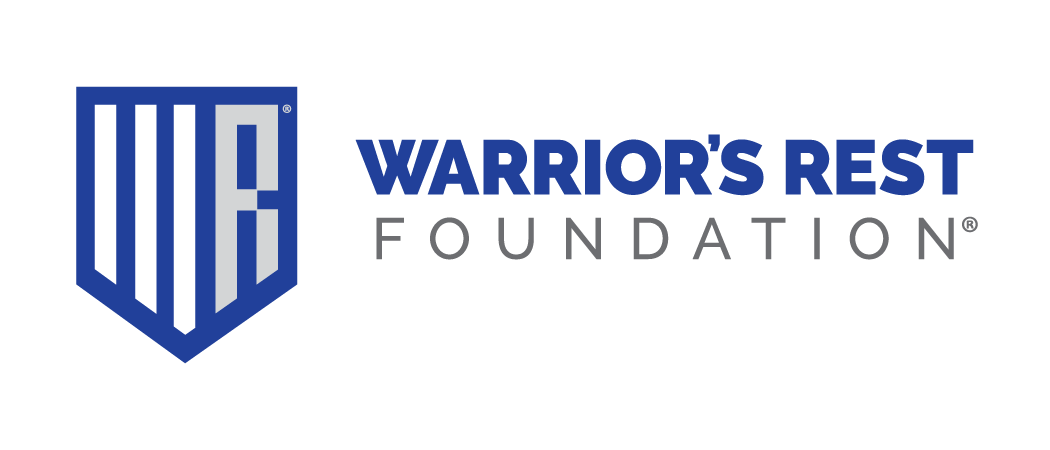 Office # 405-285-0544
www.warriorsrestfoundation.org

info@warriorsrestfoundation.org
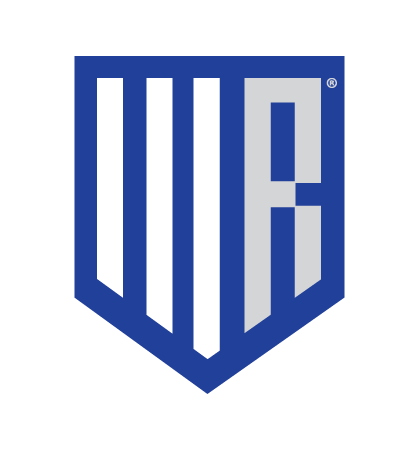 WE ARE YOU
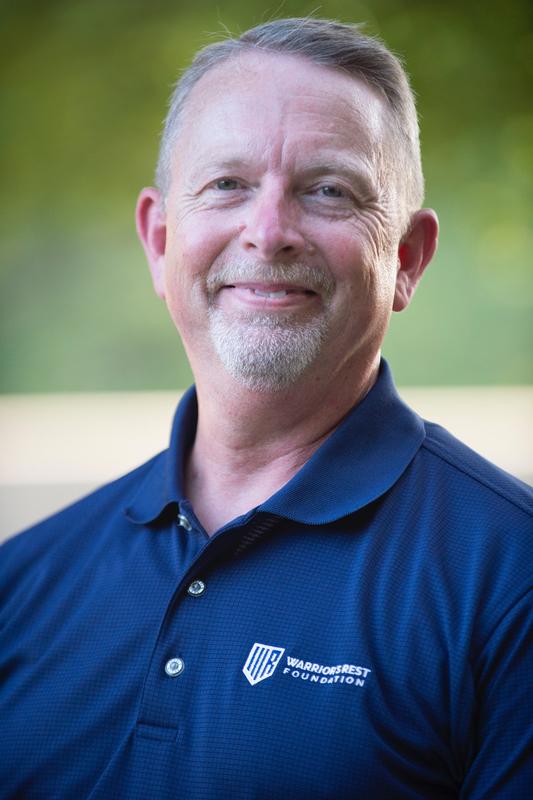 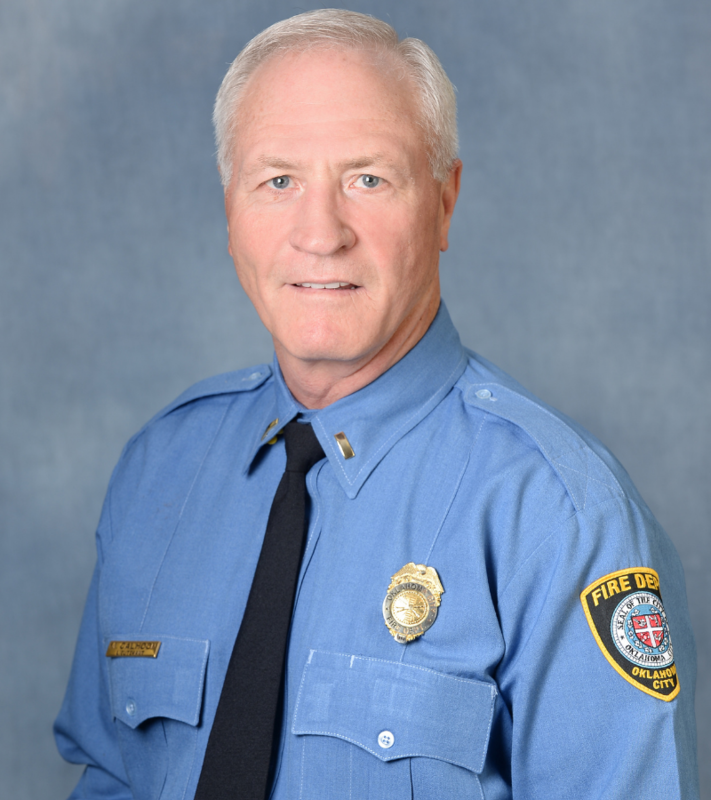 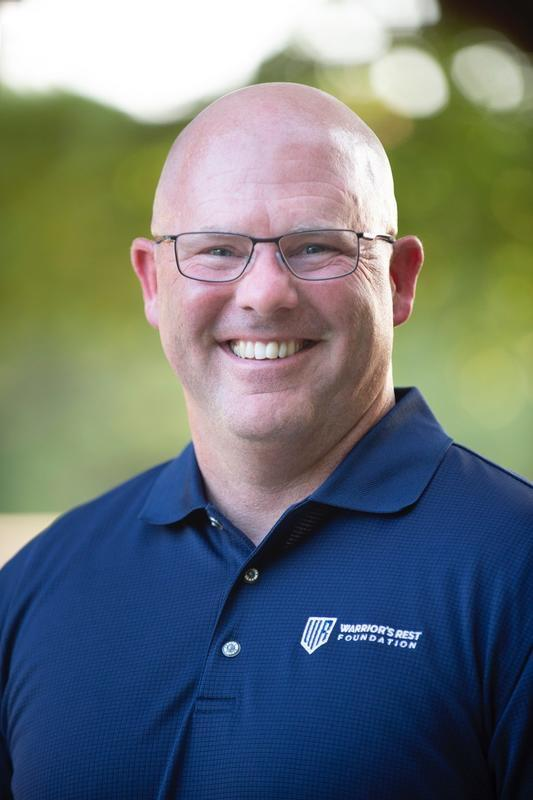 BRETT KEY	

EXECUTIVE DIRECTOR
MARK CALHOON

FIRE/EMS LIAISON
GARY BERRYHILL

DIRECTOR of OPERATIONS
HELPING FIRST RESPONDERS HEAL FROM FRONTLINE TRAUMAS
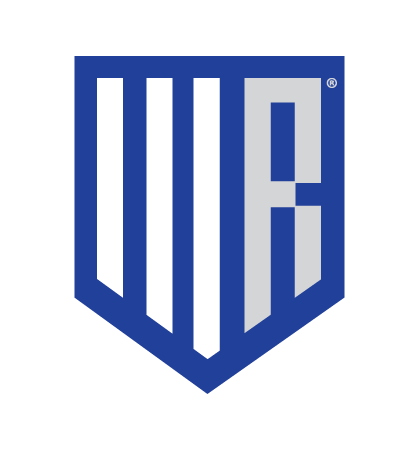 WE ARE YOU
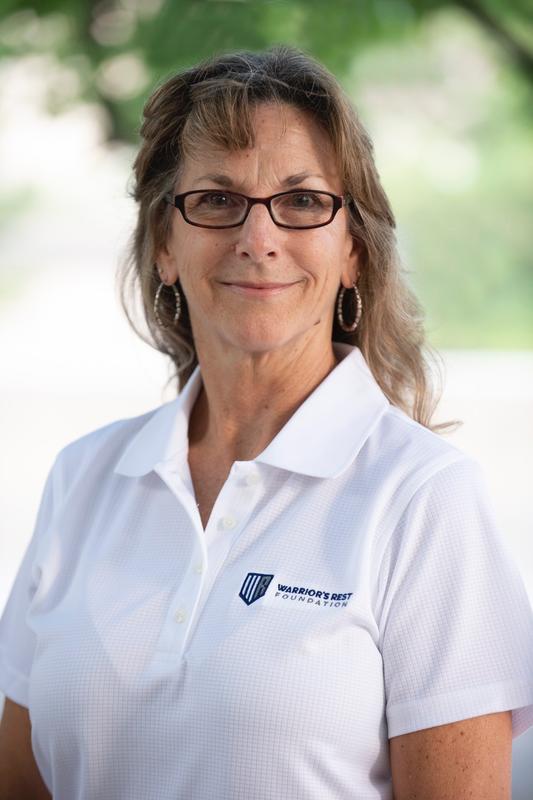 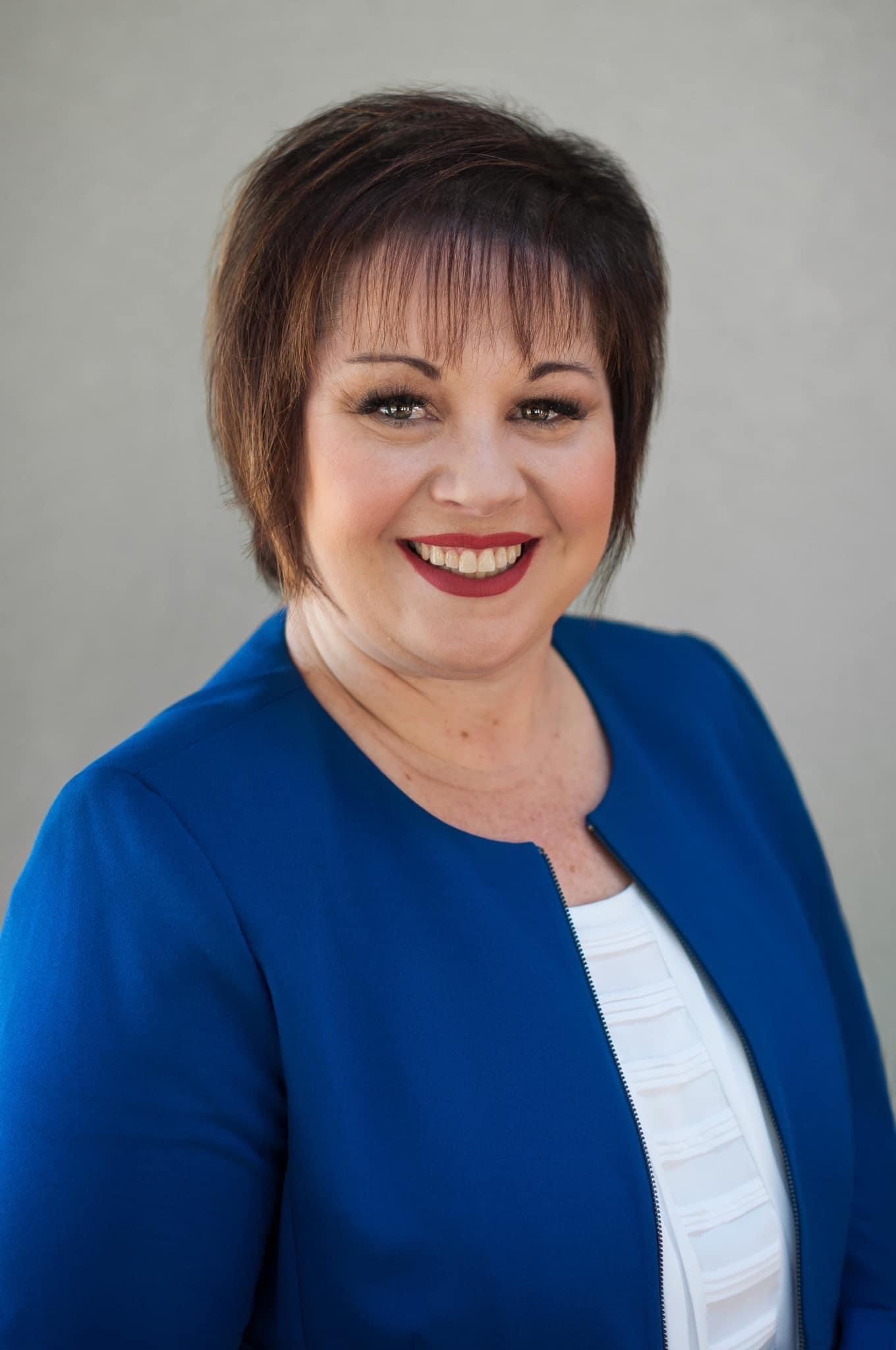 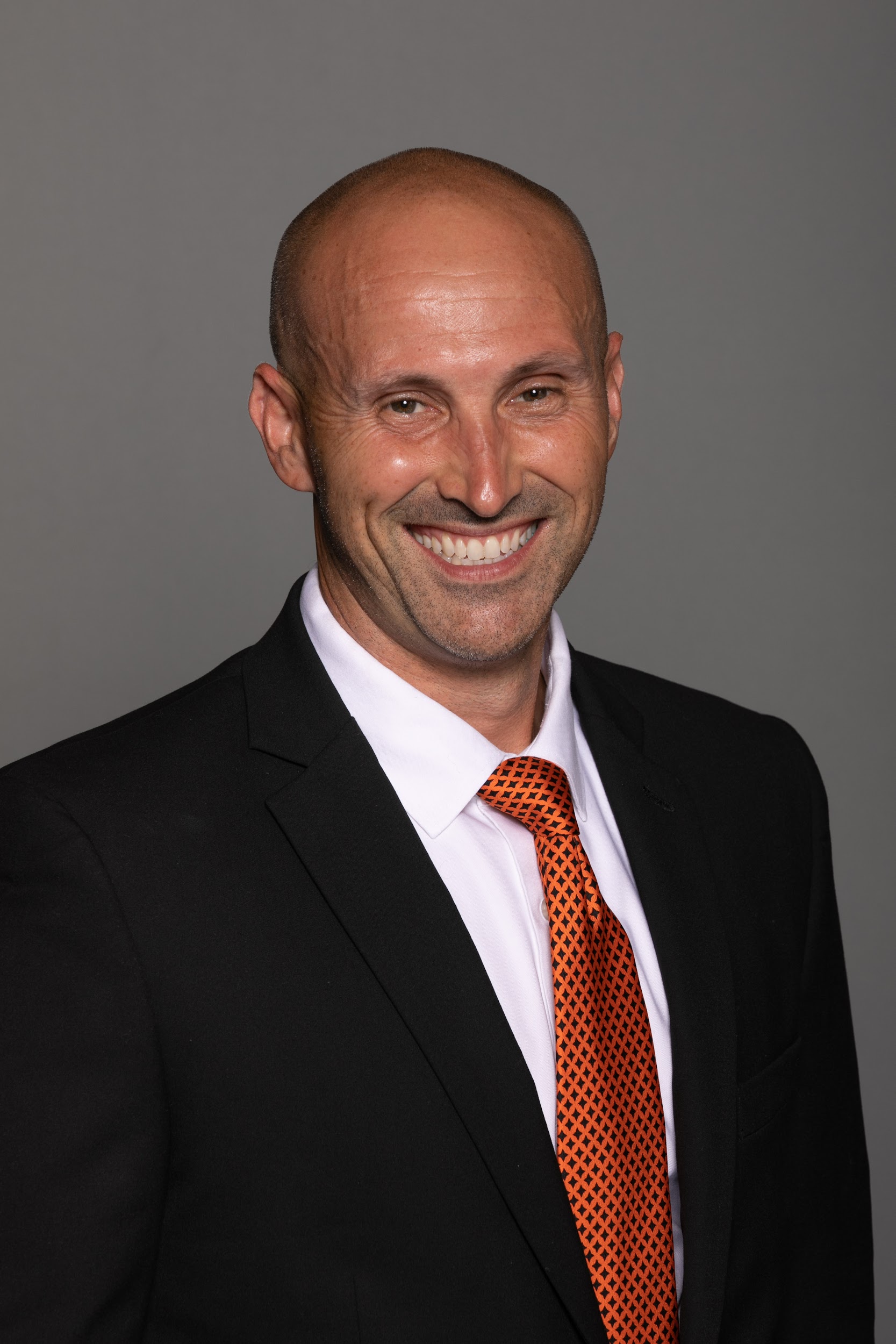 Dr. KATHY THOMAS, PhD

CLINICAL DIRECTOR
JILL NEWMAN, LPC-S

DIRECTOR of EDUCATION and OUTREACH
Dr. JAY DAWES, PhD

DIRECTOR of WELLNESS and PHYSICAL FITNESS
HELPING FIRST RESPONDERS HEAL FROM FRONTLINE TRAUMAS